Phonics
Isesaki City LEADER program

Module 1
What is LEADER?
LEArning and Development for English Readiness

 LEADERは、以下のことにより、伊勢崎市での英語教育改善　	するプログラムです:
先生たちの自身を深める
発音を改善する
Part 1: Phonics Module:
What is Phonics?
The Alphabet (Upper case and lower case)
The Alphabet song
Alphabet recognition activities
The Phonics Alphabet (Song)
The Phonics Jingle (A says /a/, /a/, apple)
Can-Do activities
Assessment test (Phonics test, Self evaluation, Survey)
What Are Phonics?
Phonics are the alphabet’s sounds.
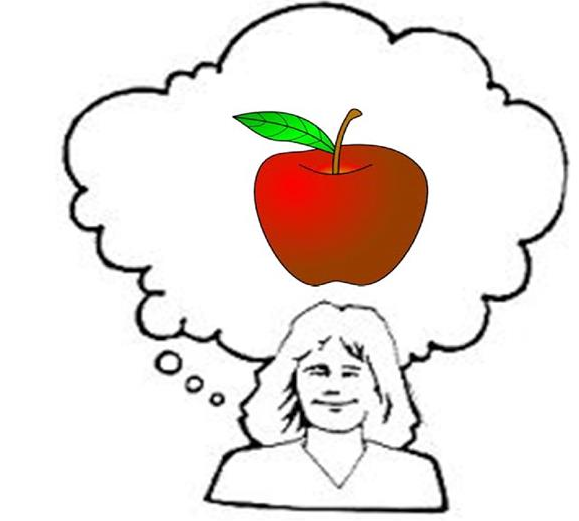 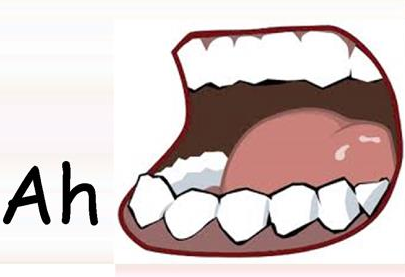 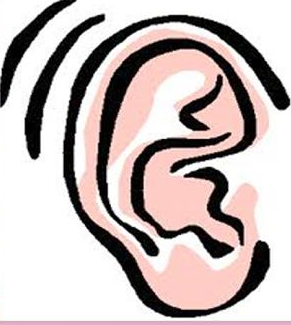 Why Phonics?
生徒たちの読む力を上げる
生徒たちのスペリングの力を上げる
生徒たちは英語で考える
生徒たちの発音を改善する
中学校の英語の準備になる
Memorization vs. Phonics
言葉の暗記
生徒たちは新しい単語を読めない
新しい単語を何回見る・書くのが必要になる
しばらく使わないと単語を忘れる
発音やスペリングのパターン・ルールを理解できない

フォニックス
生徒たちは一人で英単語を読める
一人で簡単で英語を学べる
リスニングするだけで、簡単にスペリングができる
理解ができると、英語の興味・関心を深める
フォニックスのパターン・ルールを理解すると、５０万以上の語をスペリングすることができる
The Alphabet
アルファベットは２６文字：大文字・小文字（Uppercase/Capital Letters, Lowercase）
それぞれの文字は発音がある

いくつの文字は二つ（以上）の発音がある。
B
C
D
E
F
G
A
H
M
J
K
L
N
I
Q
R
S
P
O
T
U
Y
Z
V
W
X
b
c
d
e
f
g
a
h
m
j
k
l
n
i
q
r
s
p
o
t
u
y
z
v
w
x
Aa
Bb
Cc
Dd
Ee
Ff
Gg
Hh
Mm
Nn
Jj
Kk
Ll
Ii
Pp
Qq
Tt
Uu
Oo
Ss
Rr
Xx
Yy
Zz
Vv
Ww
Alphabet Recognition Exercises
低学年が出来るアルファベット文字理解練習
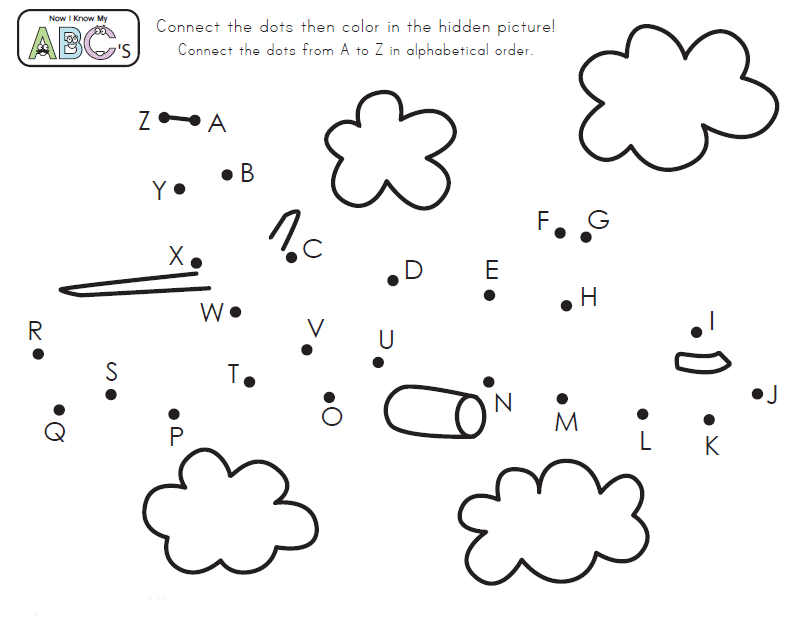 The ant is hungry! Help the ant to the apple! Color all letter Aa.
Activity time!
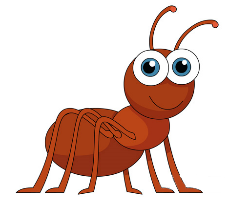 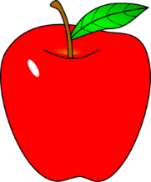 The ant is hungry! Help the ant to the apple! Color all letter Aa.
Check your answers!
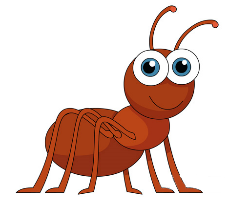 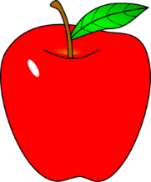 Phonics song and chants
Phonics Awareness Practice
低学年が出来るアルファベット文字理解練習
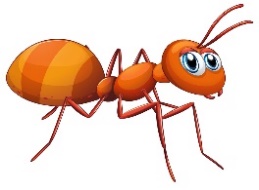 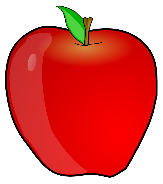 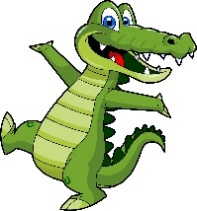 Beginning sounds: Color the letter Aa. Practice the sound by saying Aa says /a/, /a/________.
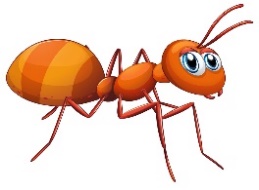 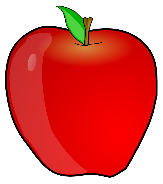 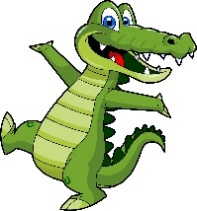 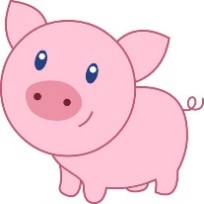 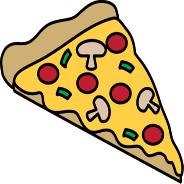 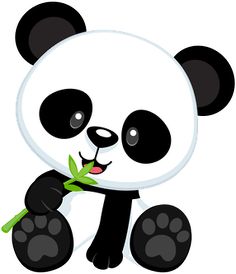 Circle the picture that starts with the letter A.
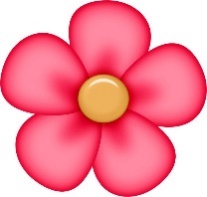 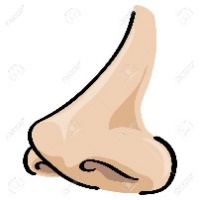 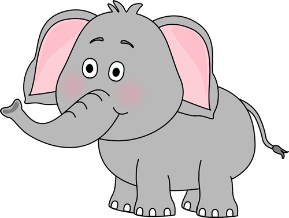 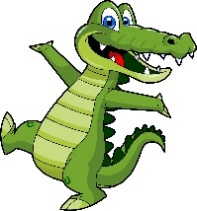 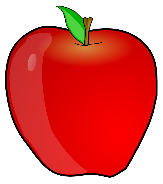 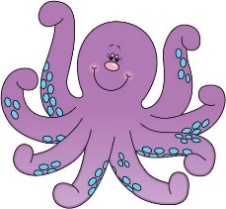 Circle the beginning sound of the picture
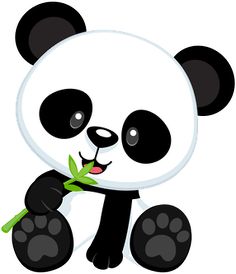 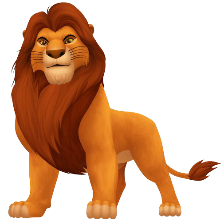